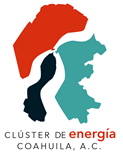 Durante el periodo comprendido entre el 1 y el 31 de marzo del 2018, el Clúster de Energía Coahuila, A.C.  recibió y atendió 3 solicitudes de información pública.
Nombre del responsable: Miguel Delgado Ramos
Fecha de actualización y/o revisión: abril del 2018.